APEC’s strategic objectives and 
regional economic integration 
initiatives
24 November 2011 • Singapore
Presented by
Denis Hew, PhD
Director 
Policy Support Unit, APEC Secretariat
Outline
APEC Priorities and Workplans
APEC’s Vision
APEC Priorities and Agenda
Honolulu Declaration

StatsAPEC and PSU work

IO Table: several key issues
Domestic and International
IOT within APEC: basic overview
IOT for policy analysis
Compilation and Construction

Conclusion
APEC’s Ultimate Objectives
The APEC Leaders’ Declaration of 1994 states two key objectives:  
• Sustainable growth and equitable development
• Strengthening the sense of Asia-Pacific community
How to achieve these objectives? The 1994 Declaration highlights to lead the way in:
  Strengthening the open multilateral trading system
  Enhancing trade and investment liberalization in the Asia Pacific
 Intensifying Asia-Pacific development cooperation
APEC’s Vision
1994 Bogor Goals:
 To achieve “Free and open trade and investment in the Asia-Pacific”
 Involves “further reduction of barriers to trade and investment”
 GATT-WTO consistent approach
APEC’s three pillars:
Trade and Investment Liberalization
Business Facilitation
Economic and Technical Cooperation
Honolulu Declaration 2011
Strengthening Regional Economic Integration and Expanding Trade: 
 by addressing next-generation trade and investment issues,  
 to advance a set of policies to promote effective, non-discriminatory, and market-driven innovation policy
 to enhance the participation of small and medium-sized enterprises (SMEs) in global production chains
 Promoting Green Growth: speeding the transition toward a global low-carbon economy in a way that enhances energy security and creates new sources of economic growth and employment.  
 Regulatory Convergence and Cooperation:  to implement good regulatory practices, by ensuring internal coordination of regulatory work; assessing regulatory impacts; and conducting public consultation.
Trade Facilitation Initiatives
Under APEC’s Trade Facilitation Action Plan II (TFAPII), a PSU recent report found that APEC has reached its target of reducing trade transaction costs by 5% (2007-2010) resulting in US$58.7 bil in savings for businesses operating in the region.
TFAP II is one of APEC’s major initiatives to strengthen regional integration.
Trade facilitation efforts to continue beyond TFAPII with greater focus on implementing the Supply Chain Connectivity Framework.
This initiative sets the goal of a 10% improvement in terms of time, cost and uncertainty in moving goods and services along the entire supply chain by 2015.
Ease of Doing Business
APEC Leaders in 2008 endorsed an APEC-wide target of 25% in the improvement of doing business in: 1) Starting a Business; 2) Getting Credit; 3) Enforcing Contracts; 4) Trading Across Borders; and 5) Dealing with Permits.
Essentially to make it cheaper, easier and faster to do business in the region.
Quantitative assessment based on World Bank’s Doing Business indicators from 2009-2010 show APEC is making good progress toward the 5% interim target by end 2011.
APEC economies are implementing capacity building activities in the 5 priority areas to take forward the initiative and to achieve targets.
StatsAPEC
Database of APEC economic indicators - APEC's own statistics portal
Available at: http://statistics.apec.org/ 
First consolidated source for APEC statistics
APEC aggregates across a wide range of indicators
Better measurement of APEC’s achievements
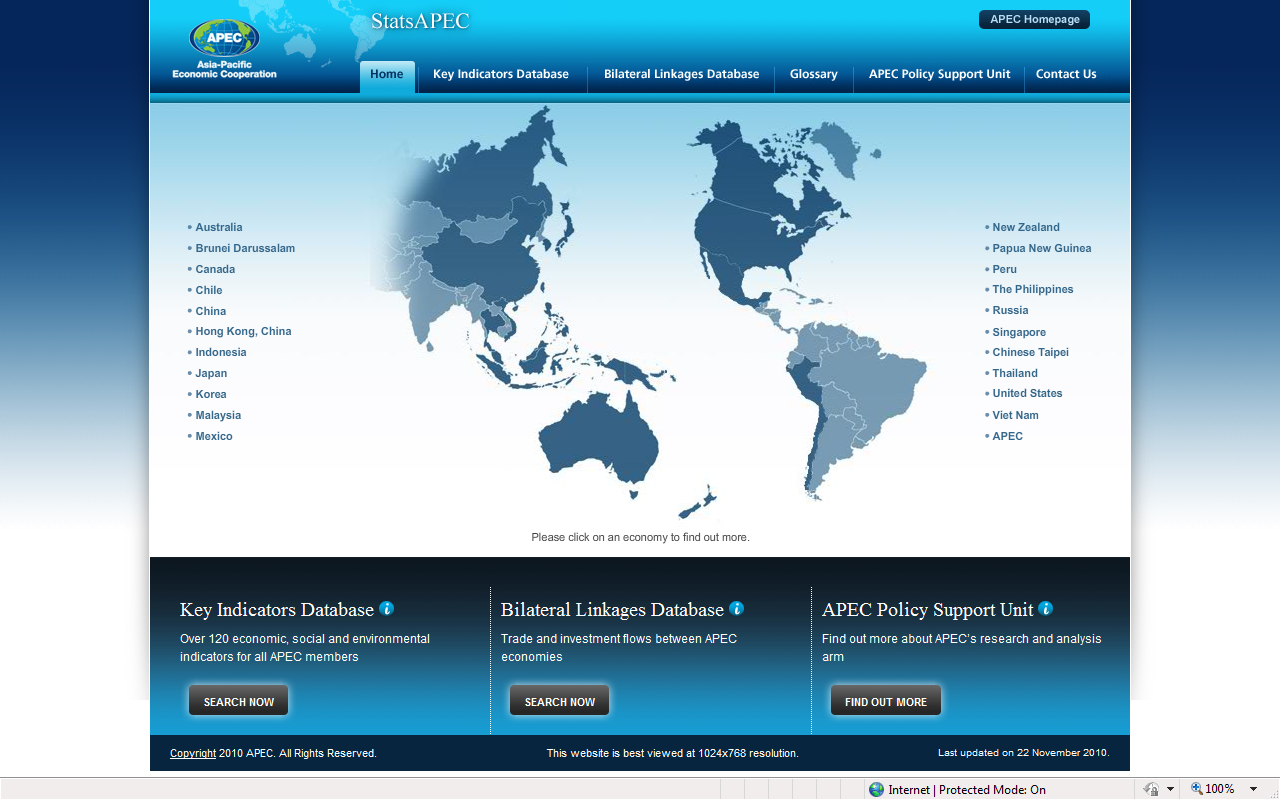 PSU work
PSU has completed 14 projects since the beginning of 2011.
Key projects:
TFAP II final assessment reports
Policy paper on TPP
Interim assessment of APEC’s Ease of Doing Business Initiative
Measurement framework for the IAP Peer Review Process and the Supply Chain Connectivity Initiative
Input Output Table – the Basics
Basic principle: inter-industry transactions
In general, IOT allows policy makers to:  
conduct economic impact and national accounting studies;
conduct (regional) planning;
show linkages between sectors within the domestic economy; 
analyze the interdependence of industries in an economy; 
estimates the coefficients for multipliers, forward and backward linkages, and identify key or priority sectors.
Input Output Table – 
Basic overview in APEC Economies
Input Output Table – 
Basic overview in APEC Economies
Input Output Table – 
Basic overview in APEC Economies
Input Output Table – 
Basic overview in APEC Economies
Input Output Table – 
Basic overview in APEC Economies
Input Output Table – 
Basic overview in APEC Economies
Input Output Table - 
International or Regional efforts
OECD input-output table: 
break down inter-industrial transaction flows of goods and services into those that are domestically-produced and those that are imported, and into intermediate and capital goods;
harmonised for 40 countries (as of 2008).
The World Input-Output Database (WIOD): 
Harmonized Supply and Use (Make) tables and domestic IO tables
Import tables
Dataset of trade in goods and services
Satellite accounts (socioeconomic and environmental indicators)
Asian IO table:
To depict the industrial network  over 10 Asian economies.
Described the input composition and output distribution of each domestic industry vis-à-vis home as well as foreign economies’ industries
Input Output Table – Extension of Applications
Growth and related matters: 
identification of most important factors or components influencing growth
highlighting the key industries or sectors across the economy
Supply-chain studies: issues related with Global Value Chain => Value-Added (VA) approach in trade statistics (the iPhone case)
Environmental issues: impact in terms of energy intensity, water use, emissions and wastes.
Socioeconomic issues: educational intensity, capital stock (ICT and Non-ICT), Intangible capital, FDI, etc.
Better policy making: evidence-based policy making
IOT Compilation and Construction - Challenges
Key challenges:
Data complexity: requires many complementary data (trade statistics, SAM, environmental stats)
Data compatibility and Standards: 
internal and external consistency => The construction of internally consistent, survey-based international IO tables is extremely expensive.
different data standards and classifications between economies
Adjustments: what sort of adjustments need to be made to harmonize different types of IOT?
Coverage: bilateral, multilateral => where to start? It seems that many APEC economies have not updated their IOT for a while.
Updating: technology changes, prices change, and demand changes, all affecting the coefficients in the IOT. The results will not be valid if the coefficients are “out of date”.
IOT – Quality Dimensions
The Quality Dimensions – IMF/Eurostat common quality terms
Source: Thage 2005
Conclusion
IOT statistics and analysis is a useful tool for policy making, including to show the impact of certain APEC measures in Trade Facilitation.
Constructing an international IOT is a long process.
Learn from what others have done: OECD, IDB, EC.
Strong networking, commitment and participation is critical.
Clear and realistic milestones and time frame to measure progress.
At early stages: be simple and practical yet maintain reasonable quality.
THANK YOU